Wireless Beltpack
MB-900B
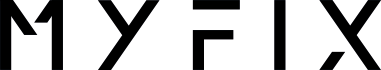 Professional  Wireless MIC System
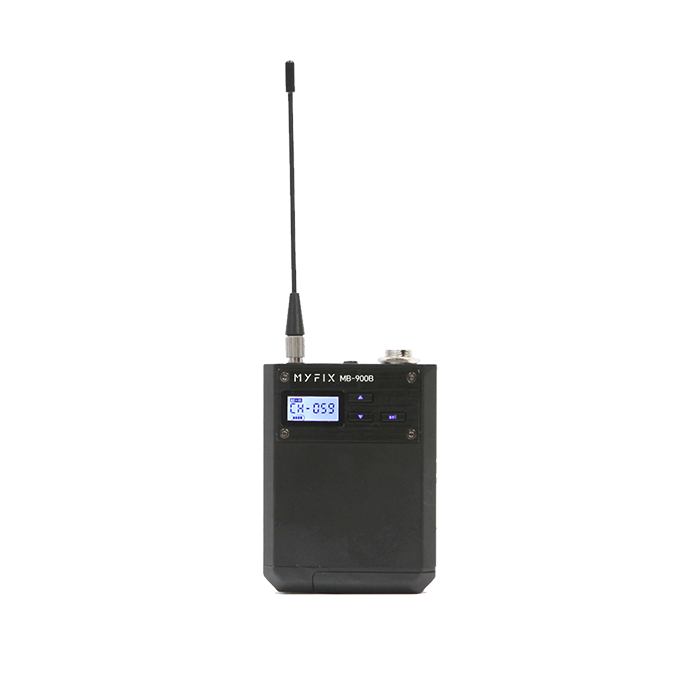 FEATURE
강화 스틸 바디로 뛰어난 내구성 및 
안전 보호 설계 
깨끗한 오디오 음질 및 뛰어난 해상도 구현
LCD 화면 (주파수 대역 및 밧데리 잔량 표시)
혼선 방지 및 노이즈 억제
볼륨 조절 및 락 설정 기능
SPECIFICATION
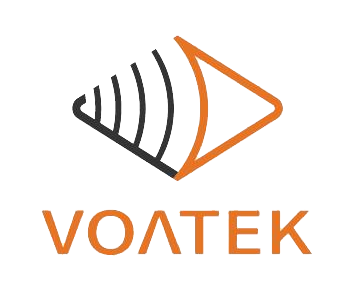 경기도 성남시 분당구 판교로 723(분당테크노파크) B동 604-2호  
TEL  : 031-709-1061 / FAX : 031-709-1062